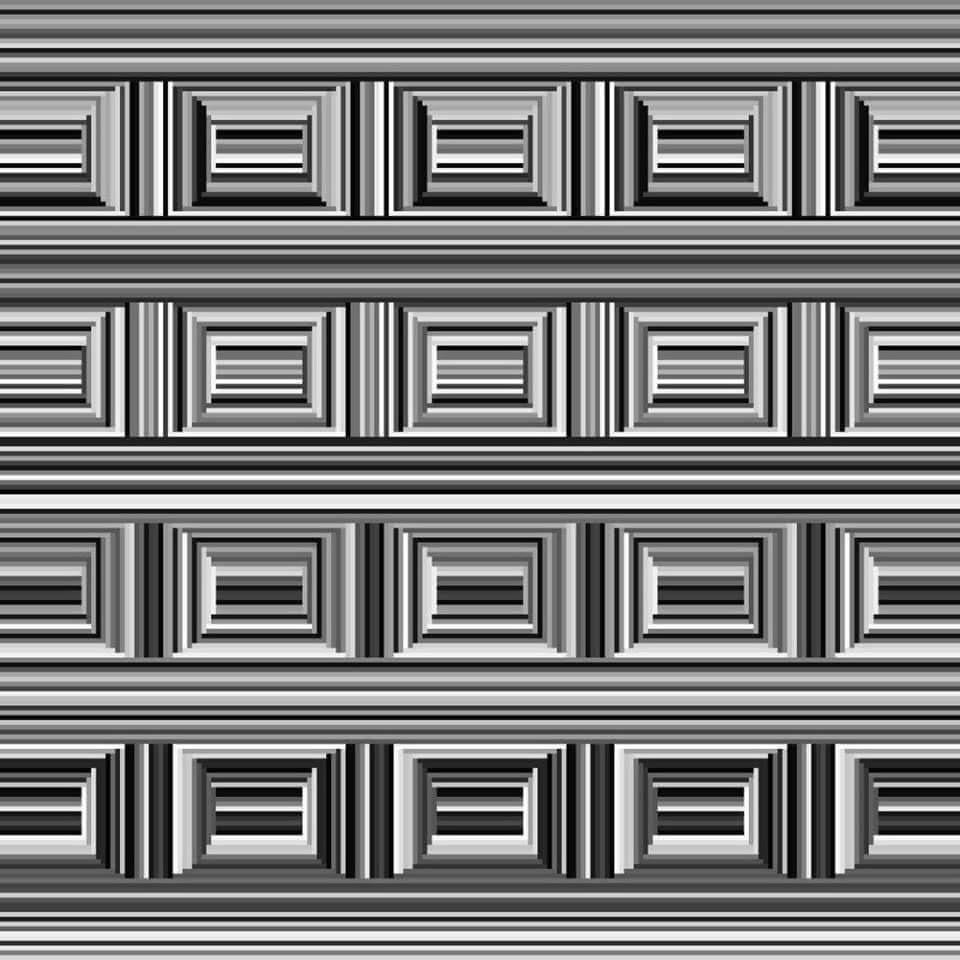 [Speaker Notes: http://www.erikjohanssonphoto.com/]
Stereo and lidar can fall victim to reflections?
Yes, there’s no easy way around that
https://youtu.be/pBzU8TD1iks
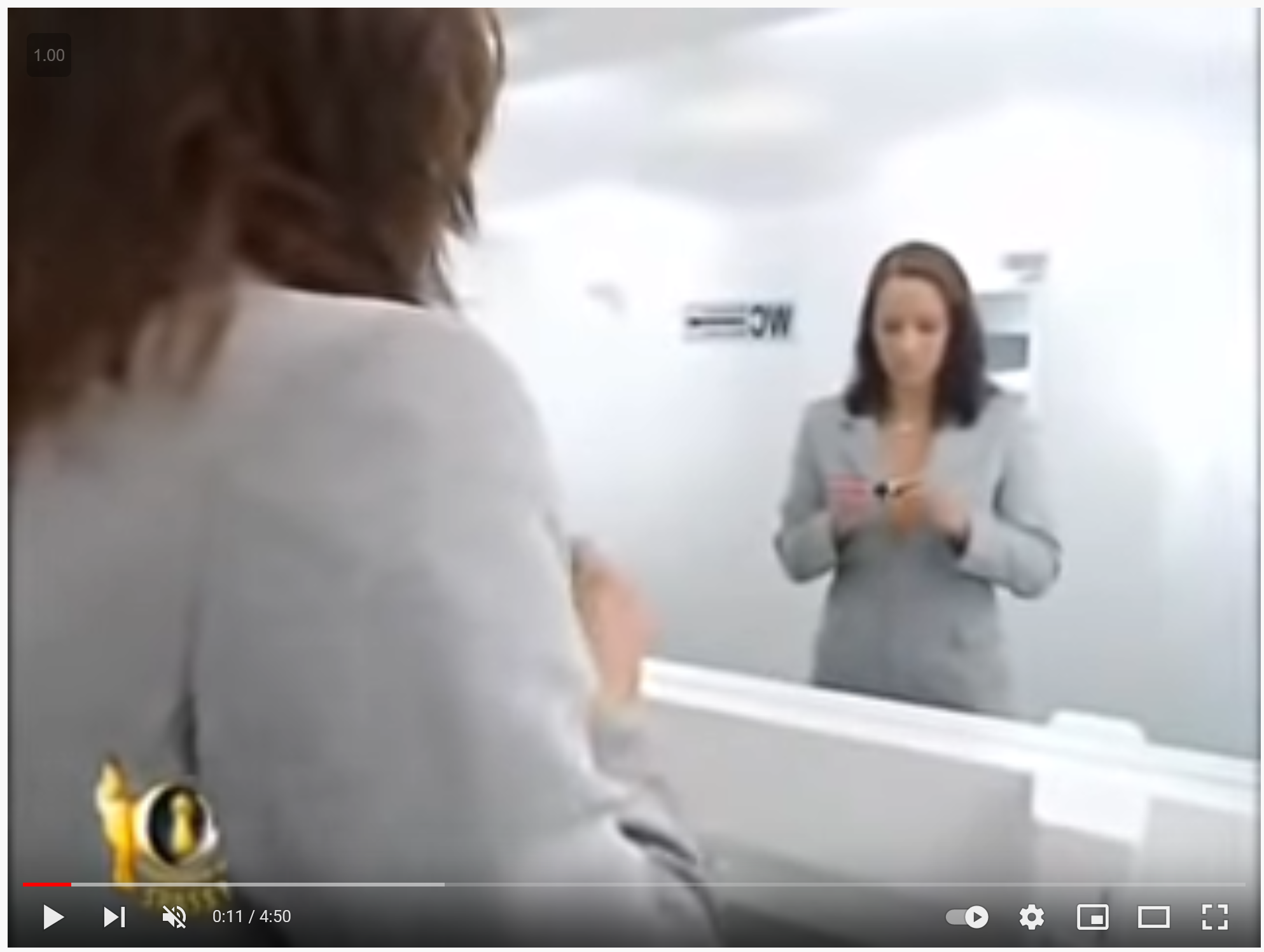 Last lecture: World vs Camera coordinates
Outline
Epipolar Geometry
Finding epipolar relationship between two images
Using epipolar geometry to rule out outliers
Finding dense correspondence along epipolar lines
Where do we need to search?
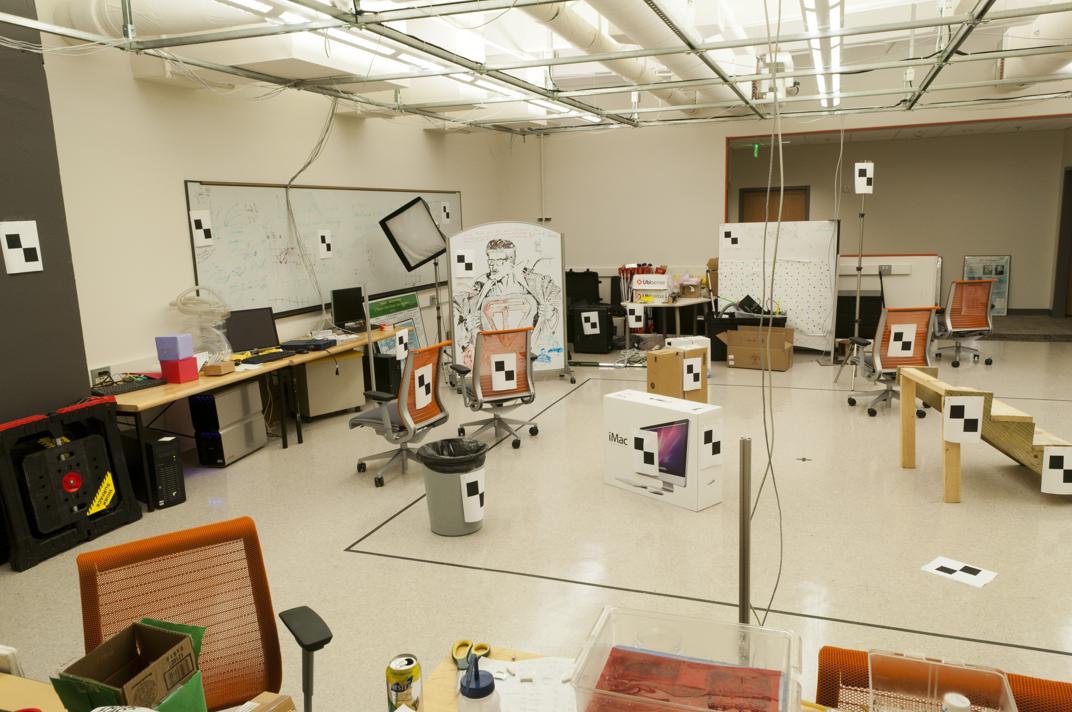 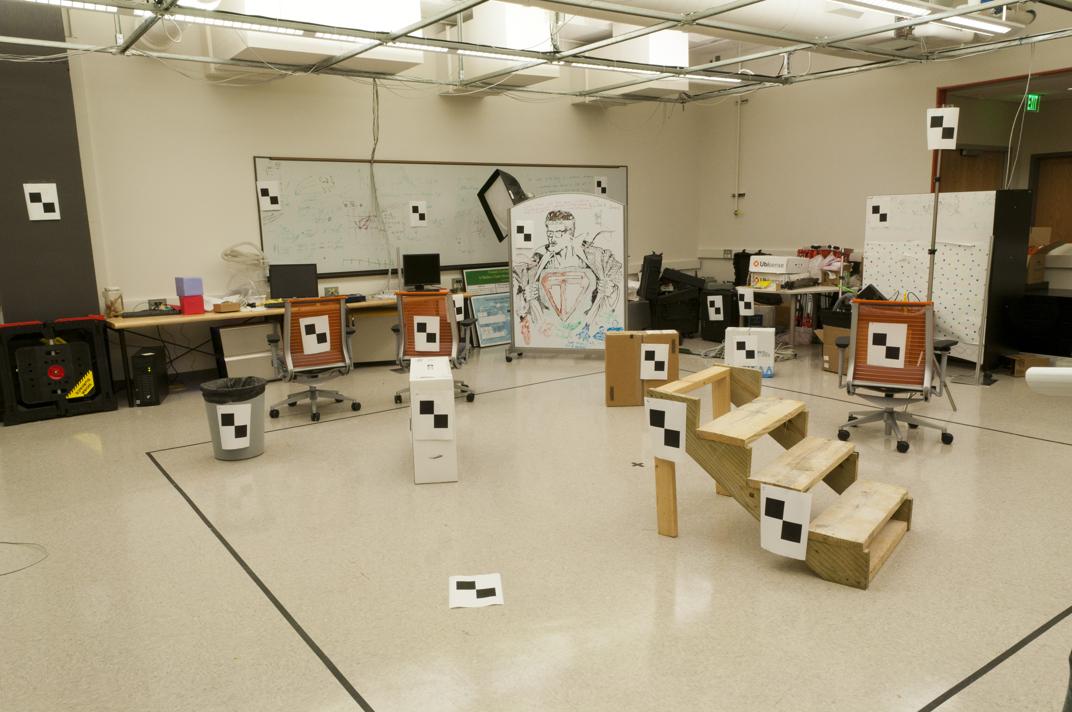 Epipolar Geometry and Stereo Vision
Chapter 11.2 in Szeliski
Many slides adapted from Derek Hoiem, Lana Lazebnik, Silvio Saverese, Steve Seitz, many figures from  Hartley & Zisserman
Epipolar geometry
Relates cameras from two positions
Depth from Stereo
X
z
x
x’
f
f
BaselineB
C
C’
X
Goal: recover depth by finding image coordinate x’ that corresponds to x
x
x'
Depth from Stereo
X
Goal: recover depth by finding image coordinate x’ that corresponds to x
Sub-Problems
Calibration: How do we recover the relation of the cameras (if not already known)?
Correspondence: How do we search for the matching point x’?
x
x'
Correspondence Problem
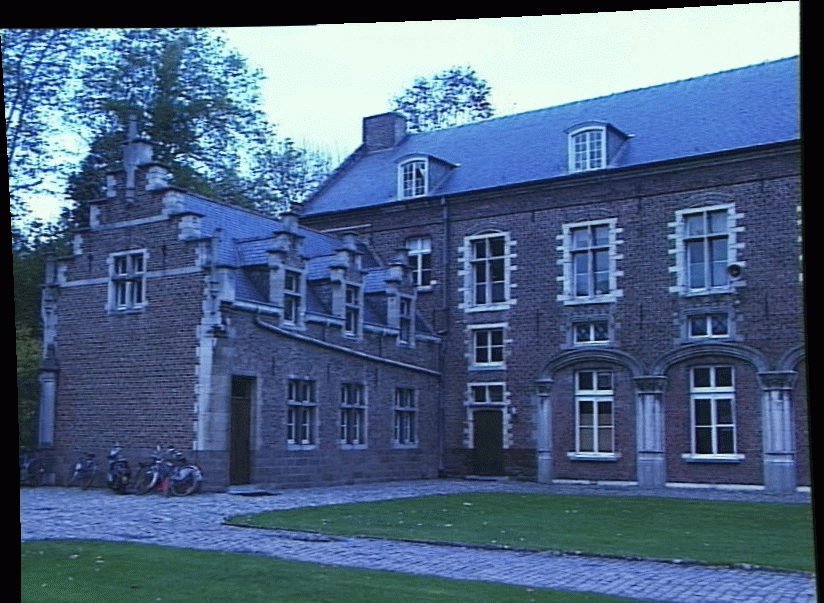 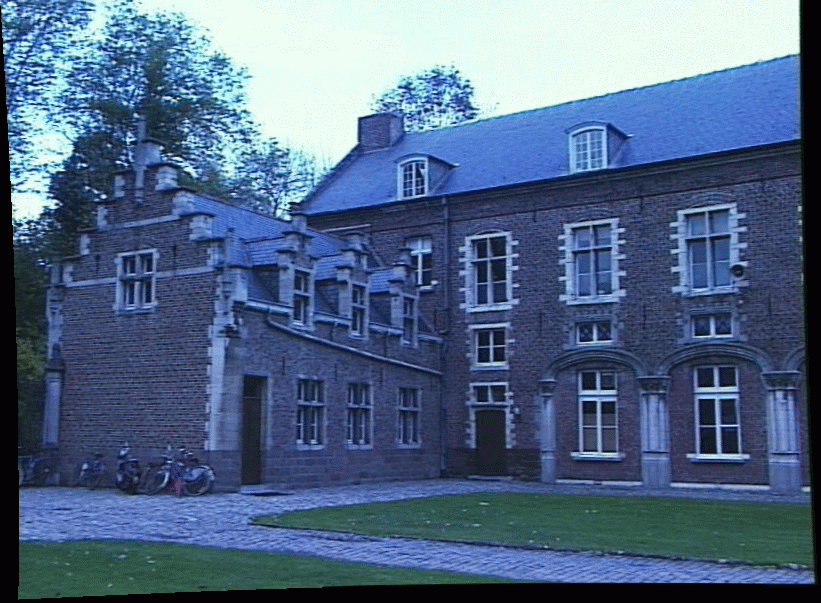 x
?
We have two images taken from cameras with different intrinsic and extrinsic parameters

How do we match a point in the first image to a point in the second?  How can we constrain our search?
Where do we need to search?
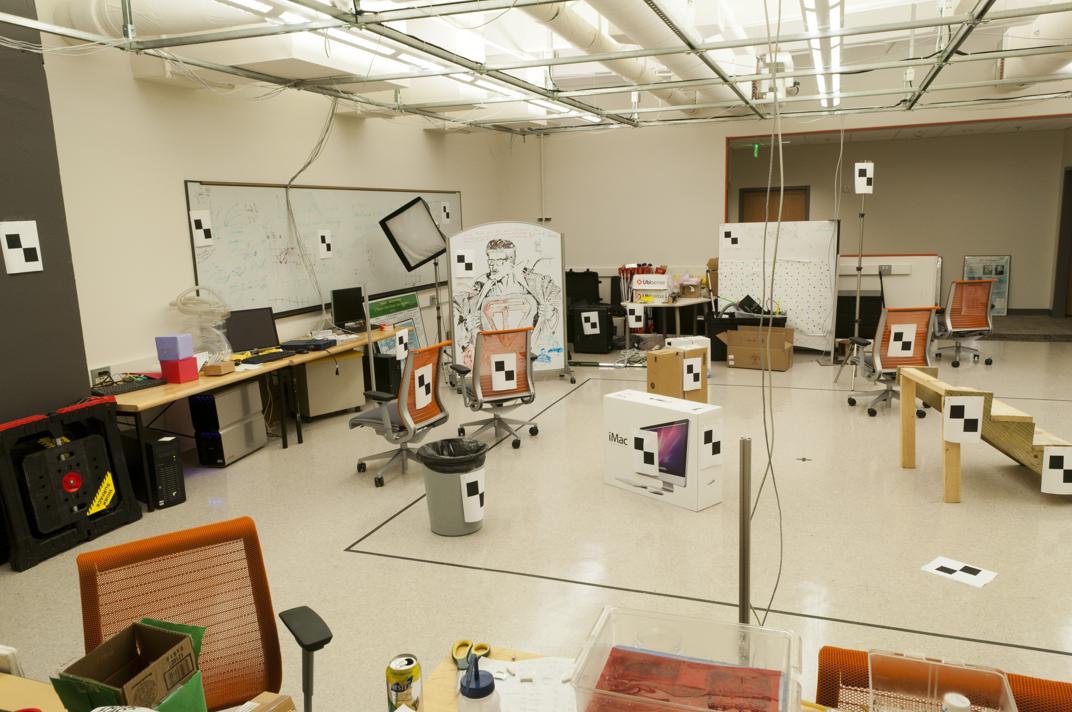 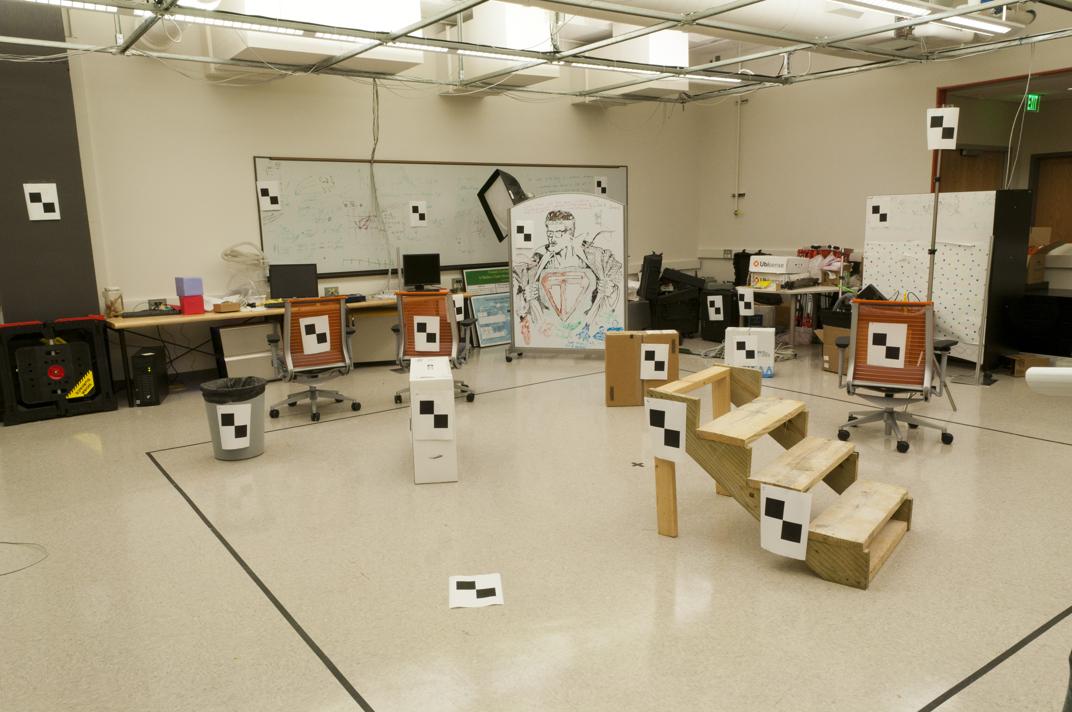 Key idea: Epipolar constraint
Key idea: Epipolar constraint
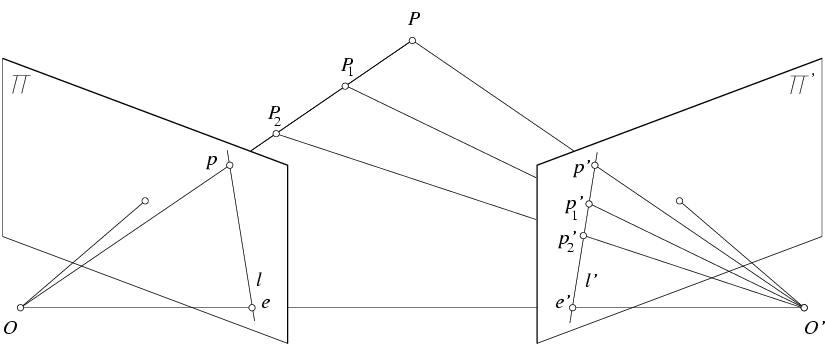 X
X
X
x
x’
x’
x’
Potential matches for x have to lie on the corresponding line l’.
Potential matches for x’ have to lie on the corresponding line l.
Wouldn’t it be nice to know where matches can live? To constrain our 2d search to 1d.
VLFeat’s 800 most confident matches among 10,000+ local features.
Epipolar geometry: notation
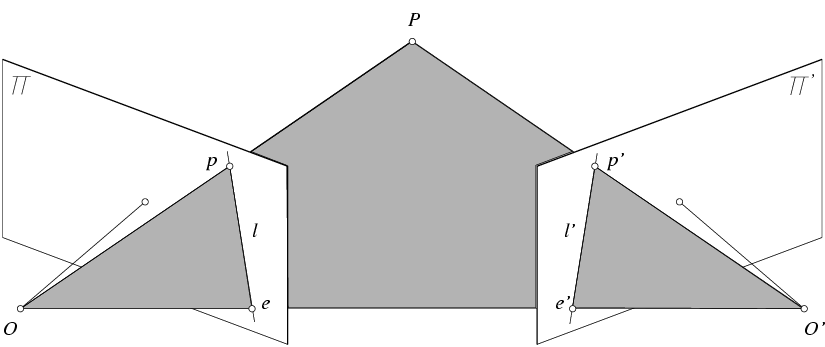 X
x
x’
Baseline – line connecting the two camera centers
Epipoles 
= intersections of baseline with image planes 
= projections of the other camera center
Epipolar Plane – plane containing baseline (1D family)
Epipolar geometry: notation
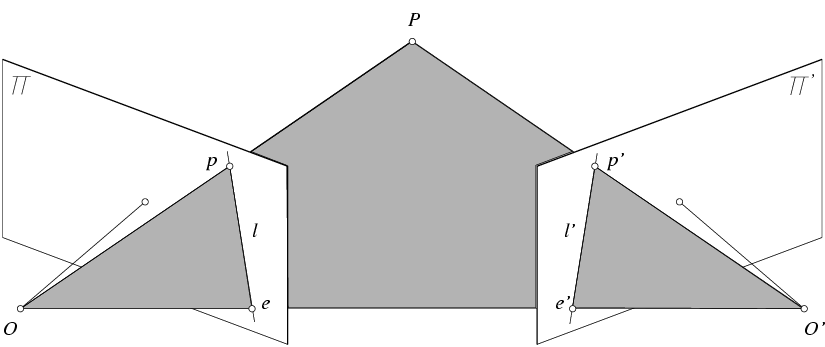 X
x
x’
Baseline – line connecting the two camera centers
Epipoles 
= intersections of baseline with image planes 
= projections of the other camera center
Epipolar Plane – plane containing baseline (1D family)
Epipolar Lines - intersections of epipolar plane with image  planes (always come in corresponding pairs)
Example: Converging cameras
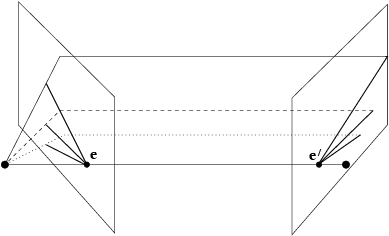 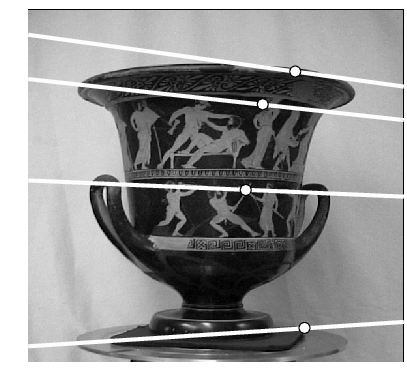 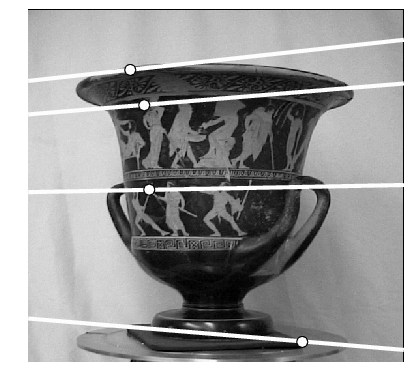 Example: Motion parallel to image plane
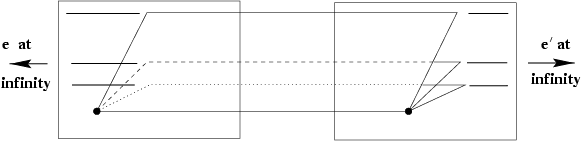 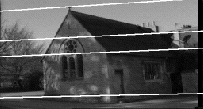 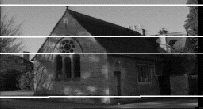 Example: Forward motion
What would the epipolar lines look like if the camera moves directly forward?
Example: Forward motion
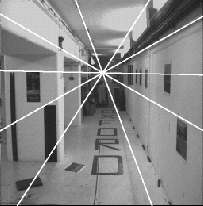 e’
e
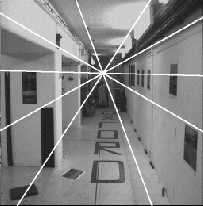 Epipole has same coordinates in both images.
Points move along lines radiating from e: “Focus of expansion”
Epipolar constraint: Calibrated case
X
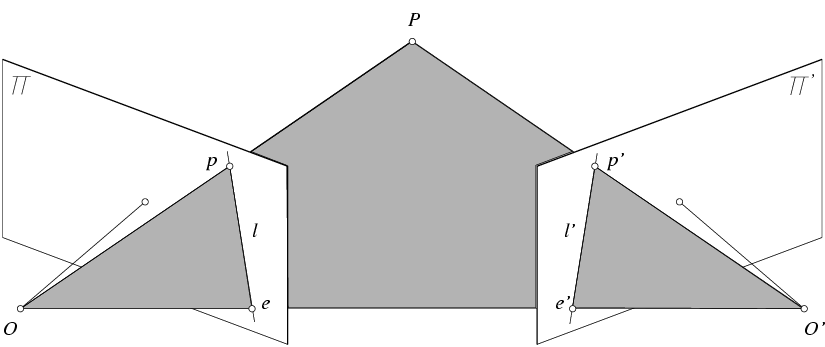 x
x’
Given the intrinsic parameters of the cameras:
Convert to normalized coordinates by pre-multiplying all points with the inverse of the calibration matrix; set first camera’s coordinate system to world coordinates
3D scene point
Homogeneous 2d point (3D ray towards X)
2D pixel coordinate (homogeneous)
3D scene point in 2nd camera’s 3D coordinates
Epipolar constraint: Calibrated case
X
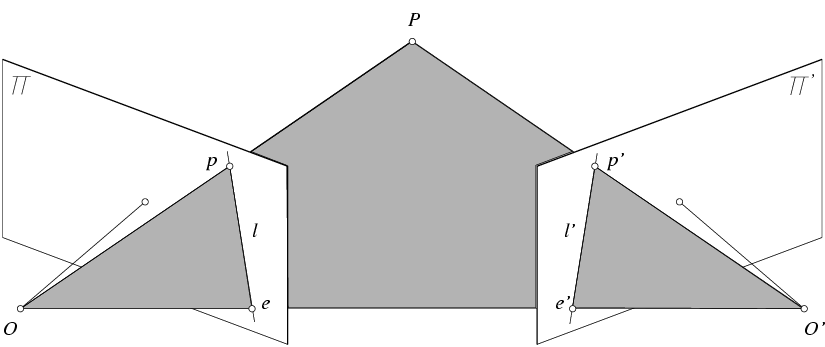 x
x’
Given the intrinsic parameters of the cameras:
Convert to normalized coordinates by pre-multiplying all points with the inverse of the calibration matrix; set first camera’s coordinate system to world coordinates  
Define some R and t that relate X to X’ as below
for some scale factor
Epipolar constraint: Calibrated case
X
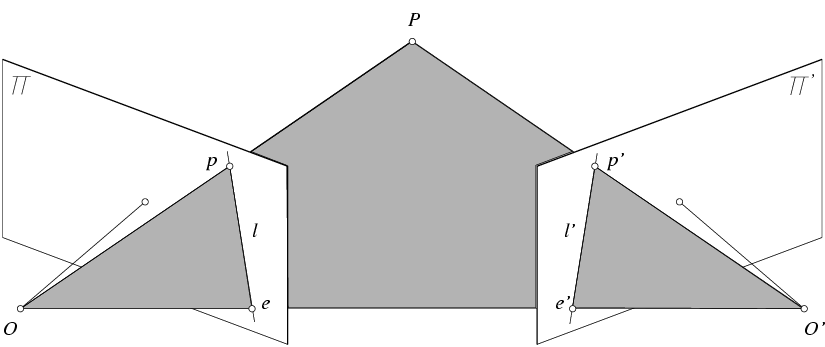 x
x’
[Speaker Notes: X’ is X in the second camera’s coordinate system
We can identify the non-homogeneous 3D vectors X and X’ with the homogeneous coordinate vectors x and x’ of the projections of the two points into the two respective images]
Essential matrix
X
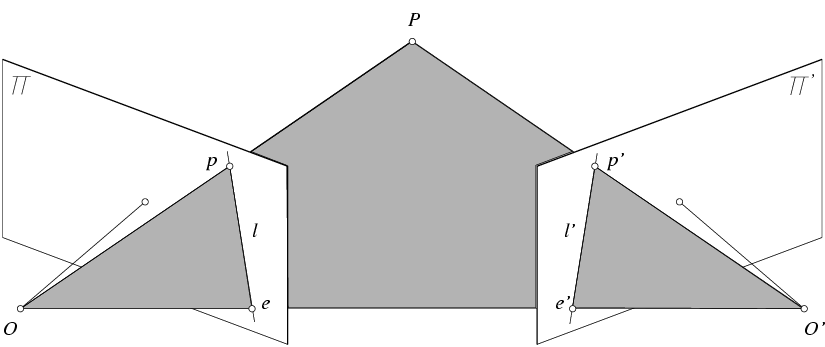 x’
x
Essential Matrix
(Longuet-Higgins, 1981)
[Speaker Notes: [t]x is the skew symmetric matrix of t]
Properties of the Essential matrix
X
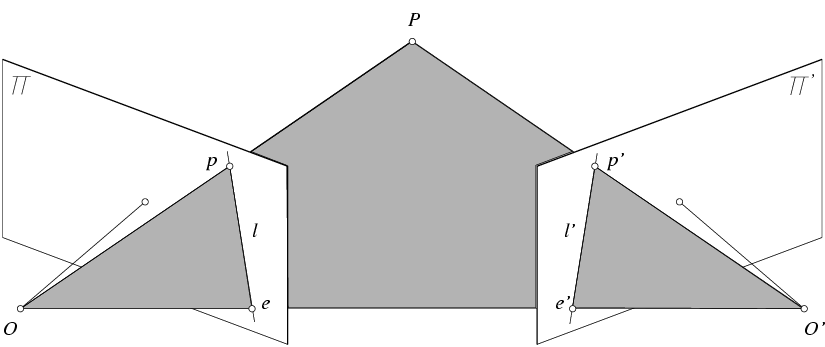 x
x’
Drop ^ below to simplify notation
Skew-symmetric matrix
E x’  is the epipolar line associated with x’ (l = E x’)
ETx  is the epipolar line associated with x (l’ = ETx)
E e’ = 0   and   ETe = 0
E is singular (rank two)
E has five degrees of freedom 
(3 for R, 2 for t because it’s up to a scale)
Epipolar constraint: Uncalibrated case
X
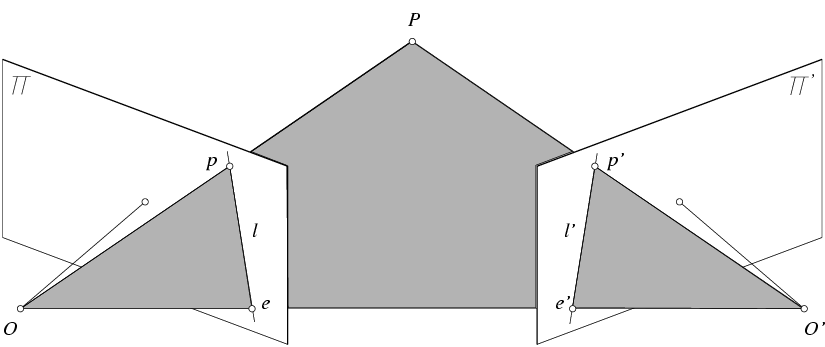 x
x’
If we don’t know K and K’, then we can write the epipolar constraint in terms of unknown normalized coordinates:
The Fundamental Matrix
Without knowing K and K’, we can define a similar relation using unknown normalized coordinates
Fundamental Matrix
(Faugeras and Luong, 1992)
Properties of the Fundamental matrix
X
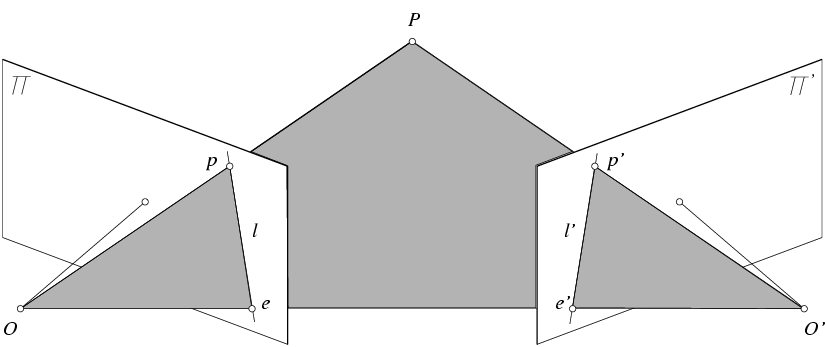 x
x’
F x’ = 0 is the epipolar line associated with x’ 
FTx = 0 is the epipolar line associated with x 
F e’ = 0   and   FTe = 0
F is singular (rank two): det(F)=0
F has seven degrees of freedom: 9 entries but defined up to scale, det(F)=0
Estimating the Fundamental Matrix
8-point algorithm
Least squares solution using SVD on equations from 8 pairs of correspondences
Enforce det(F)=0 constraint using SVD on F

7-point algorithm
Use least squares to solve for null space (two vectors) using SVD and 7 pairs of correspondences
Solve for linear combination of null space vectors that satisfies det(F)=0

Minimize reprojection error
Non-linear least squares
Note: estimation of F (or E) is degenerate for a planar scene.
8-point algorithm
Solve a system of homogeneous linear equations
Write down the system of equations
8-point algorithm
Solve a system of homogeneous linear equations
Write down the system of equations
Solve f from  Af=0 using SVD
Matlab: 
[U, S, V] = svd(A);
f = V(:, end);
F = reshape(f, [3 3])’;
For python, see
numpy.linalg.svd
Need to enforce singularity constraint
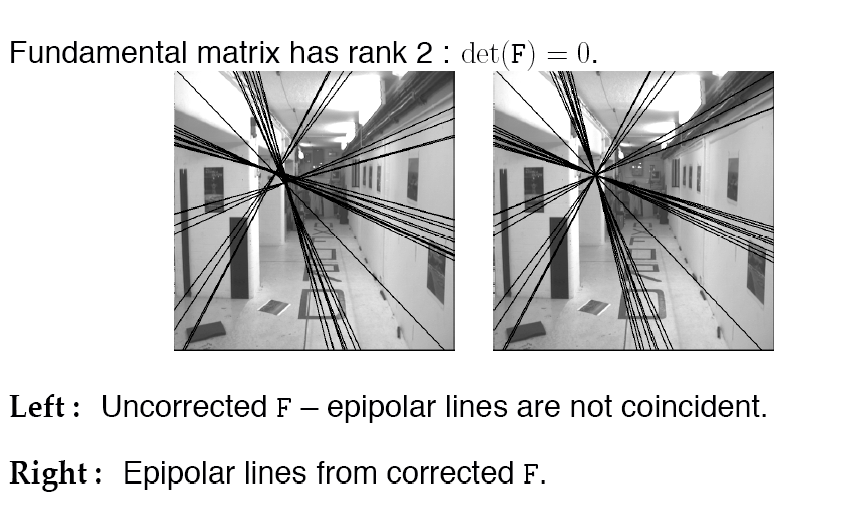 8-point algorithm
Solve a system of homogeneous linear equations
Write down the system of equations
Solve f from  Af=0 using SVD



Resolve det(F) = 0 constraint using SVD
Matlab: 
[U, S, V] = svd(A);
f = V(:, end);
F = reshape(f, [3 3])’;
Matlab: 
[U, S, V] = svd(F);
S(3,3) = 0;
F = U*S*V’;
For python, see
numpy.linalg.svd
8-point algorithm
Solve a system of homogeneous linear equations
Write down the system of equations
Solve f from  Af=0 using SVD
Resolve det(F) = 0 constraint by SVD

Notes:
Use RANSAC to deal with outliers (sample 8 points)
How to test for outliers?
[Speaker Notes: Test for outliers by computing distance from epipolar line to corresponding point (NOT by taking square of xTFx’)]
How to test for outliers?
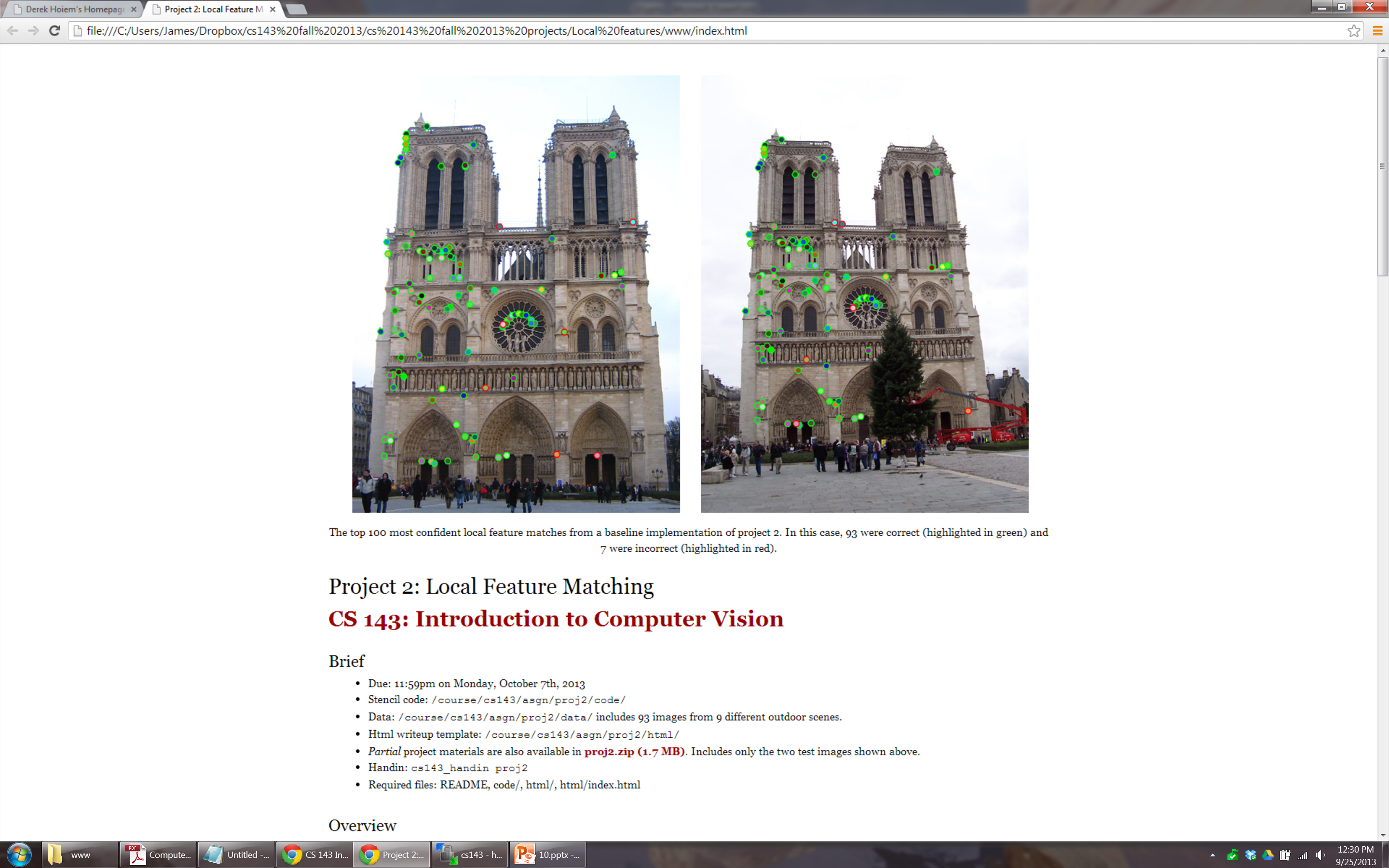 Problem with eight-point algorithm
Problem with eight-point algorithm
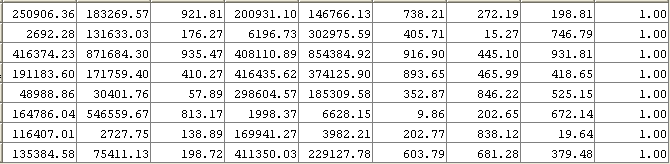 Poor numerical conditioning
Can be fixed by rescaling the data
The normalized eight-point algorithm
(Hartley, 1995)
Center the image data at the origin, and scale it so the mean squared distance between the origin and the data points is 2 pixels
Use the eight-point algorithm to compute F from the normalized points
Enforce the rank-2 constraint (for example, take SVD of F and throw out the smallest singular value)
Transform fundamental matrix back to original units: if T and T’ are the normalizing transformations in the two images, than the fundamental matrix in original coordinates is T’T F T
VLFeat’s 800 most confident matches among 10,000+ local features.
Epipolar lines
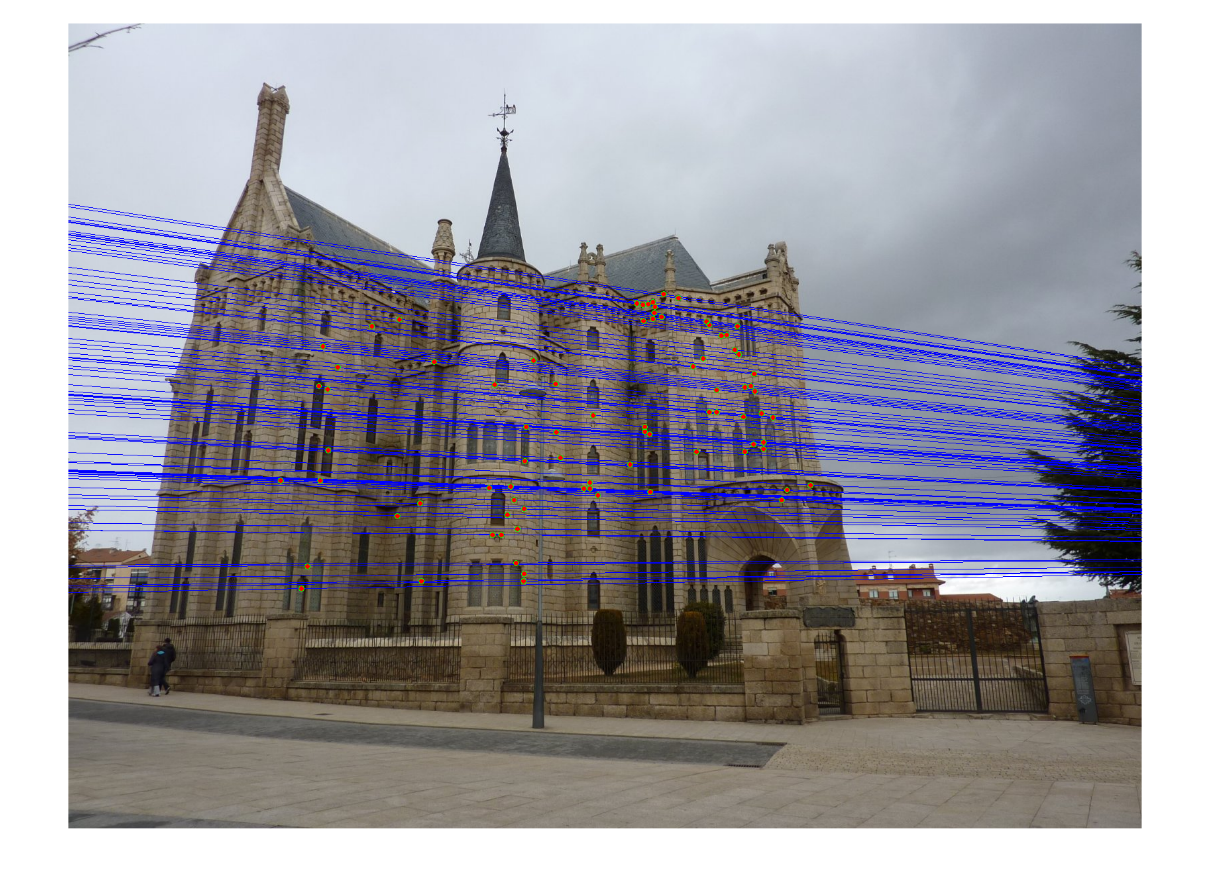 Keep only the matches at are “inliers” with respect to the “best” fundamental matrix
7-point algorithm
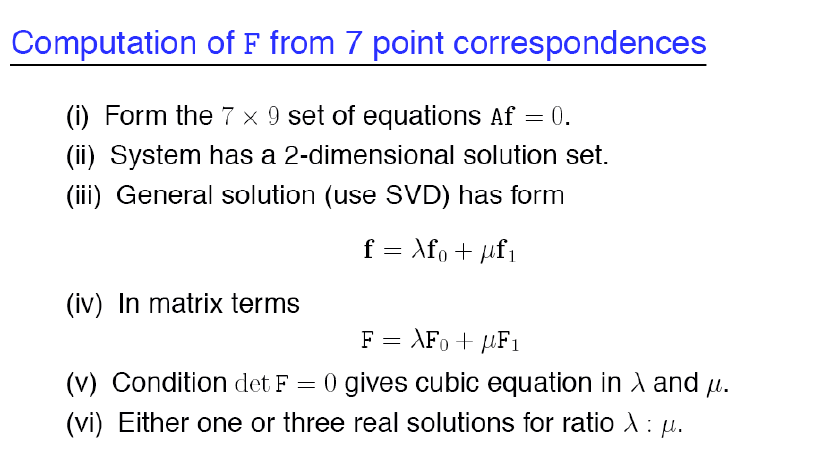 Faster (need fewer points) and could be more robust (fewer points), but also need to check for degenerate cases
“Gold standard” algorithm
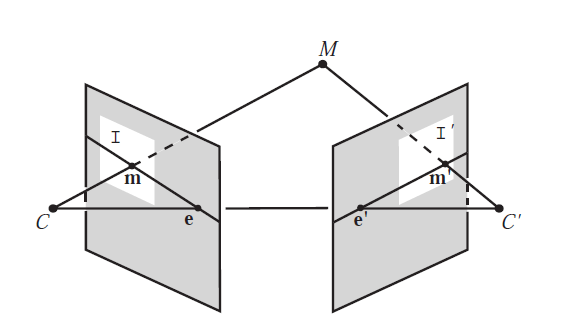 X
Use 8-point algorithm to get initial value of F
Use F to solve for P and P’ (discussed later)
Jointly solve for 3d points X and F that minimize the squared re-projection error
x
x'
See Algorithm 11.2 and Algorithm 11.3 in HZ (pages 284-285) for details
Comparison of estimation algorithms
We can get projection matrices P and P’ up to a projective ambiguity
Code:
	function P = vgg_P_from_F(F)
	[U,S,V] = svd(F);
	e = U(:,3);
	P = [-vgg_contreps(e)*F e];
K’*translation
K’*rotation
See HZ p. 255-256
If we know the intrinsic matrices (K and K’), we can resolve the ambiguity
From epipolar geometry to camera calibration
Estimating the fundamental matrix is known as “weak calibration”

We cIf we know the calibration matrices of the two cameras, we can estimate the essential matrix: E = KTFK’

The essential matrix gives us the relative rotation and translation between the cameras, or their extrinsic parameters
Let’s recap…
Fundamental matrix song